Spelling Y5
Mastering spellings: building on the foundations of phonics 

Autumn 1
Week 5
Year 5  - Autumn 1
Week 5 - Monday
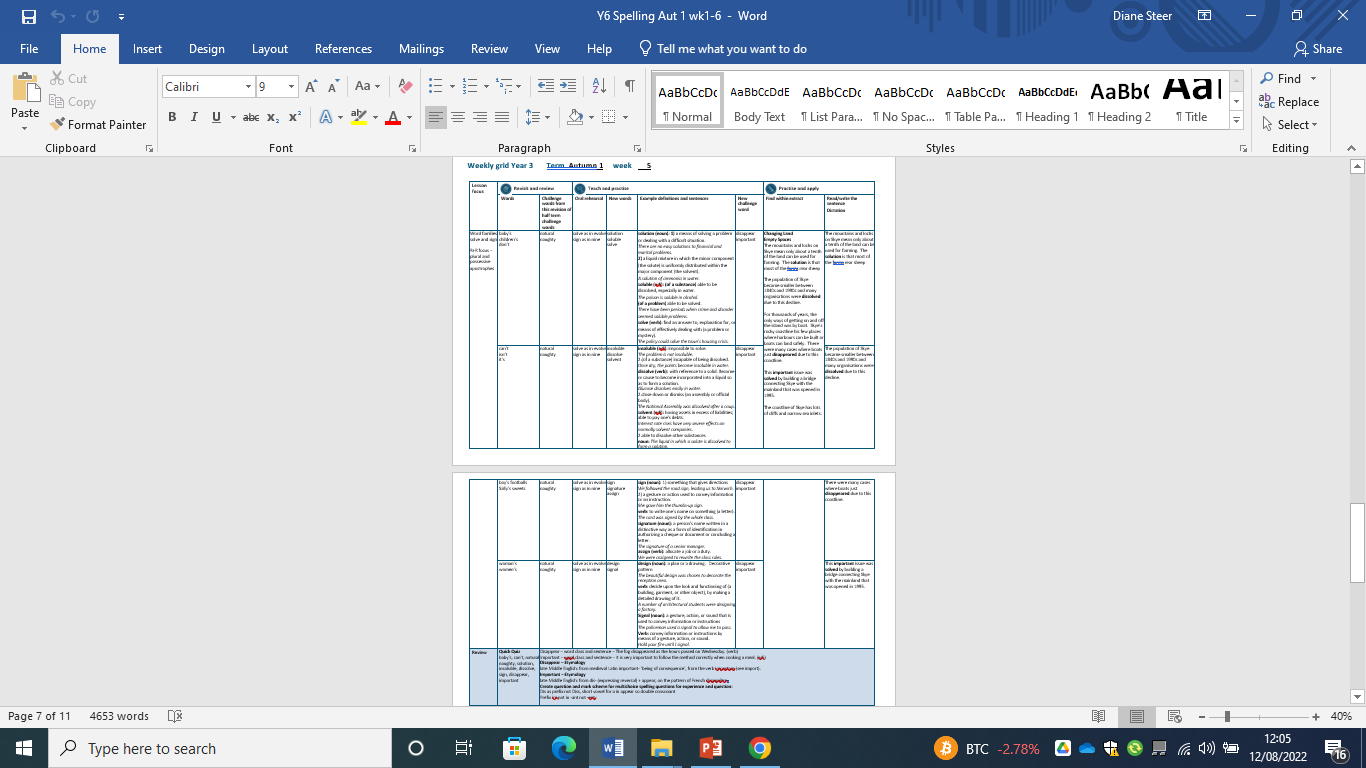 Let’s Revisit and Review…
Do you remember this challenge word?
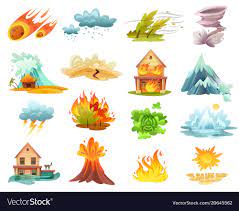 natural
ADJECTIVE
Definition - existing in or derived from nature; not made or caused by humankind.
Sharks have no natural enemies
_______
Do you remember this challenge word?
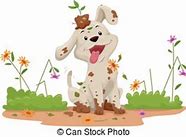 naughty
ADJECTIVE
Definition – (especially of a child) badly behaved; disobedient.
_______
You've been a really naughty puppy.
Plural and possessive apostrophes
a punctuation mark (‘) used to indicate either possession or the omission of letters or figures
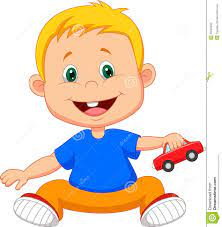 baby’s
baby’s toy car
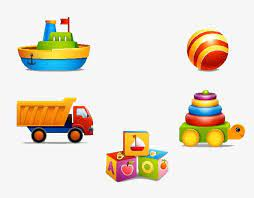 children’s toys
children’s
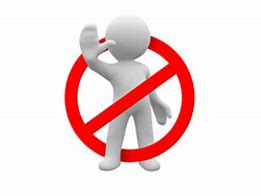 don’t
Let’s Teach and Practise
Word families – solve and sign
solve Latin - loosensign Latin – mark or token
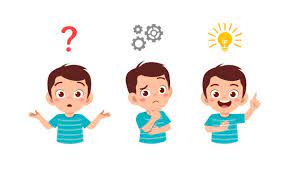 solve
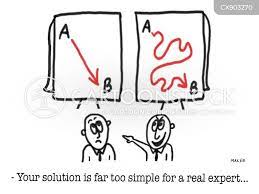 solution
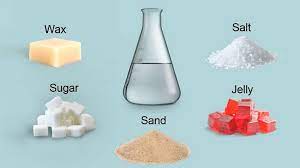 solublen
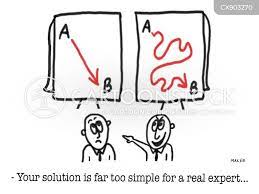 solution
NOUN
Definition - a means of solving a problem or dealing with a difficult situation.
solve
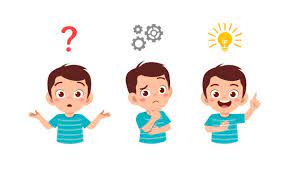 VERB
Definition - find an answer to, explanation for, or means of effectively dealing with (a problem or mystery).
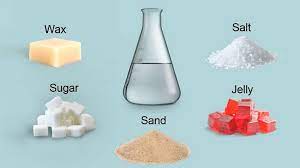 soluble
ADJECTIVE
Definition – (of a substance) able to be dissolved, especially in water.(of a problem) able to be solved.
We worked as a team to solve the mystery.
_____
Finally, we have found a solution to this problem.
________
Her experiment showed that salt is soluble in water.
_______
New CHALLENGE words.
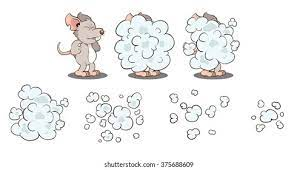 disappear
VERB
Definition - cease to be visible
The small mouse ran to disappear from the cat.
_________
important
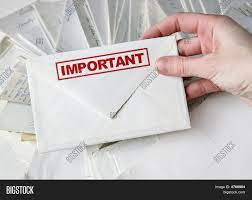 ADJECTIVE
Definition -of great significance or value
Sally had a very important meeting to attend at 10 o’clock.
_________
Let’s Practise and Apply.
Can you spot the spelling rule words and the challenge words?
Changing LandEmpty SpacesThe mountains and lochs on Skye mean only about a tenth of the land can be used for farming.  The solution is that most of the farms rear sheepThe population of Skye became smaller between 1840s and 1990s and many organisations were dissolved due to this decline.For thousands of years, the only ways of getting on and off the island was by boat.  Skye’s rocky coastline his few places where harbours can be built or boats can land safely.  There were many cases where boats just disappeared due to this coastline.This important issue was solved by building a bridge connecting Skye with the mainland that was opened in 1995.The coastline of Skye has lots of cliffs and narrow sea inlets.
Changing LandEmpty SpacesThe mountains and lochs on Skye mean only about a tenth of the land can be used for farming.  The solution is that most of the farms rear sheepThe population of Skye became smaller between 1840s and 1990s and many organisations were dissolved due to this decline.For thousands of years, the only ways of getting on and off the island was by boat.  Skye’s rocky coastline his few places where harbours can be built or boats can land safely.  There were many cases where boats just disappeared due to this coastline.This important issue was solved by building a bridge connecting Skye with the mainland that was opened in 1995.The coastline of Skye has lots of cliffs and narrow sea inlets.
Write this sentence as I dictate it to you.
[Speaker Notes: The mountains and lochs on Skye mean only about a tenth of the land can be used for farming.  The solution is that most of the farms rear sheep.]
Did you write it correctly?
Edit your work and make sure you have it correct.
Can you underline the spelling word that we have covered in this session?
The mountains and lochs on Skye mean only about a tenth of the land can be used for farming.  The solution is that most of the farms rear sheep.
Year 5  - Autumn 1
Week 5 - Tuesday
[Speaker Notes: Revisit and review the words from Y2 and challenge words  – I say, we say, you say
Ask children to write words only in their spelling book

Introduce the new spelling rule

Children to write the new spelling rule words and challenge words into books when the sentences are shown with the spelling word missing.

Read the extract with the class as choral reading.  Practise model of prosody etc.

Ask children to find the spelling words from the session in the text.

Then read allowed the chosen sentence for children to write fully in their books.

Show the extract and ask children to then edit their work to check they were correct in their dictation.]
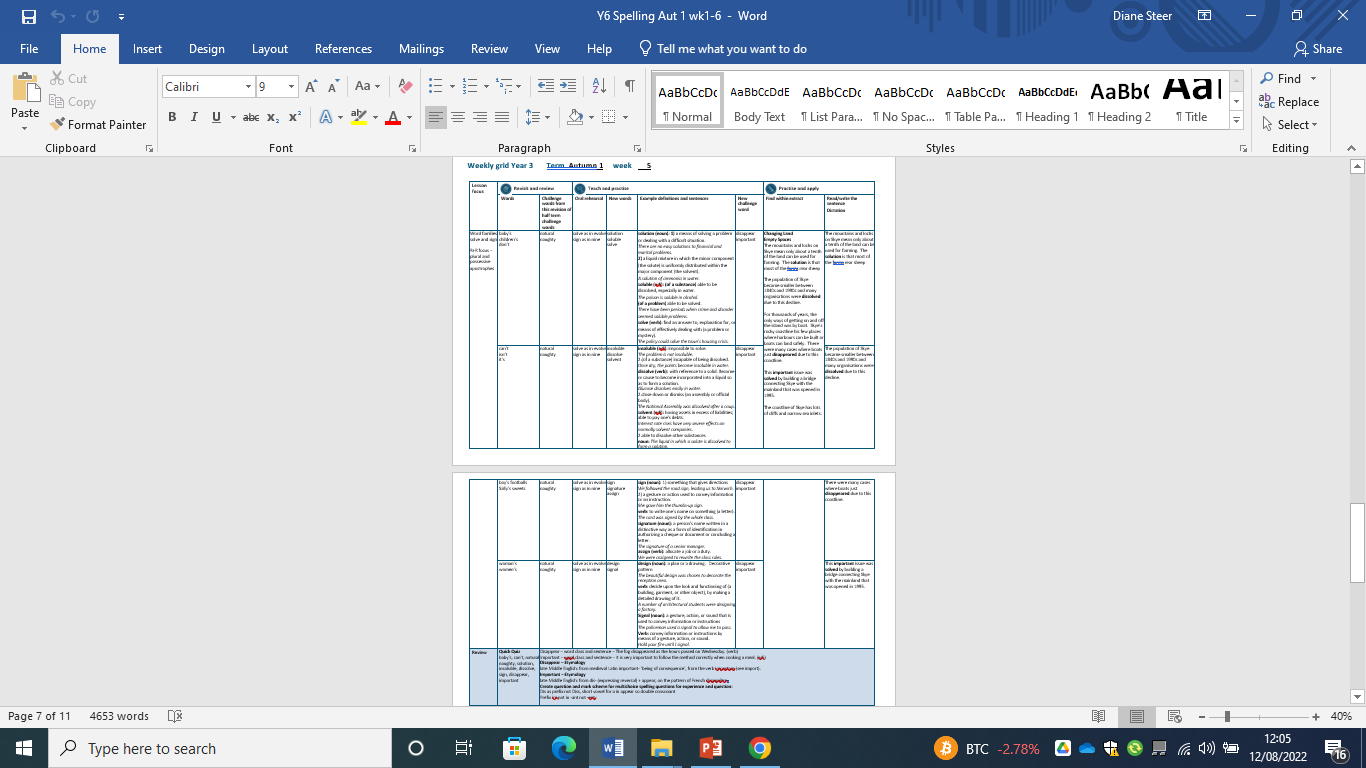 Let’s Revisit and Review…
Do you remember this challenge word?
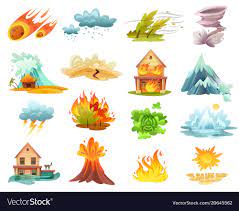 natural
ADJECTIVE
Definition - existing in or derived from nature; not made or caused by humankind.
Sharks have no natural enemies
_______
Do you remember this challenge word?
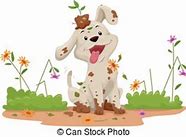 naughty
ADJECTIVE
Definition – (especially of a child) badly behaved; disobedient.
_______
You've been a really naughty puppy.
Plural and possessive apostrophes
a punctuation mark (‘) used to indicate either possession or the omission of letters or figures
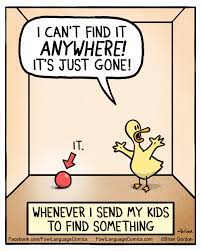 can’t
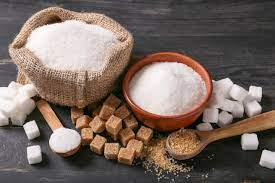 Sugar isn’t healthy.
isn’t
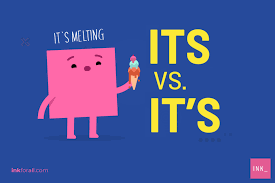 it’s
Let’s Teach and Practise
Word families – solve and sign
solve Latin - loosensign Latin – mark or token
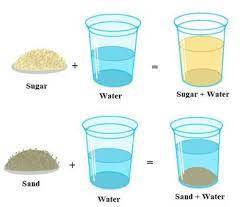 insoluble
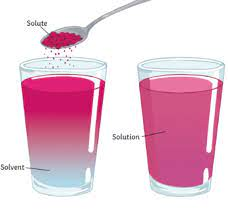 dissolve
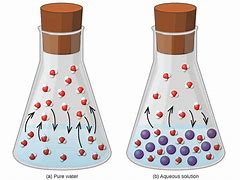 solvent
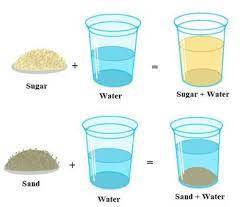 insoluble
ADJECTIVE
Definition - (of a substance) incapable of being dissolved.
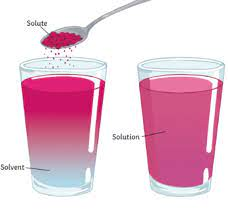 dissolve
VERB
Definition - with reference to a solid becoming or caused to become incorporated into a liquid so as to form a solution
solvent
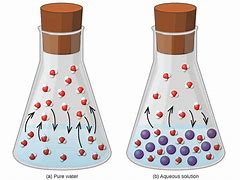 verb and noun
NOUN
Definition - the liquid in which a solute is dissolved to form a solution
The samples were all insoluble.
_________
_________
The committee was dissolved after a huge dispute.
[Speaker Notes: Change sentence from enough to bough sentence]
The laboratory had many examples of solvents.
________
[Speaker Notes: Change sentence from enough to bough sentence]
New CHALLENGE words.
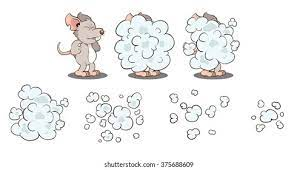 disappear
VERB
Definition - cease to be visible
The small mouse ran to disappear from the cat.
_________
important
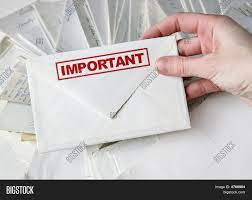 ADJECTIVE
Definition -of great significance or value
Sally had a very important meeting to attend at 10 o’clock.
_________
Let’s Practise and Apply.
Can you spot the spelling rule words and the challenge words?
Changing LandEmpty SpacesThe mountains and lochs on Skye mean only about a tenth of the land can be used for farming.  The solution is that most of the farms rear sheepThe population of Skye became smaller between 1840s and 1990s and many organisations were dissolved due to this decline.For thousands of years, the only ways of getting on and off the island was by boat.  Skye’s rocky coastline his few places where harbours can be built or boats can land safely.  There were many cases where boats just disappeared due to this coastline.This important issue was solved by building a bridge connecting Skye with the mainland that was opened in 1995.The coastline of Skye has lots of cliffs and narrow sea inlets.
Changing LandEmpty SpacesThe mountains and lochs on Skye mean only about a tenth of the land can be used for farming.  The solution is that most of the farms rear sheepThe population of Skye became smaller between 1840s and 1990s and many organisations were dissolved due to this decline.For thousands of years, the only ways of getting on and off the island was by boat.  Skye’s rocky coastline his few places where harbours can be built or boats can land safely.  There were many cases where boats just disappeared due to this coastline.This important issue was solved by building a bridge connecting Skye with the mainland that was opened in 1995.The coastline of Skye has lots of cliffs and narrow sea inlets.
Write this sentence as I dictate it to you.
[Speaker Notes: The population of Skye became smaller between 1840s and 1990s and many organisations were dissolved due to this decline.]
Did you write it correctly?
Edit your work and make sure you have it correct.
Can you underline the spelling word that we have covered in this session?
The population of Skye became smaller between 1840s and 1990s and many organisations were dissolved due to this decline.
Year 5  - Autumn 1
Week 5 - Wednesday
[Speaker Notes: Revisit and review the words from Y2 and challenge words  – I say, we say, you say
Ask children to write words only in their spelling book

Introduce the new spelling rule

Children to write the new spelling rule words and challenge words into books when the sentences are shown with the spelling word missing.

Read the extract with the class as choral reading.  Practise model of prosody etc.

Ask children to find the spelling words from the session in the text.

Then read allowed the chosen sentence for children to write fully in their books.

Show the extract and ask children to then edit their work to check they were correct in their dictation.]
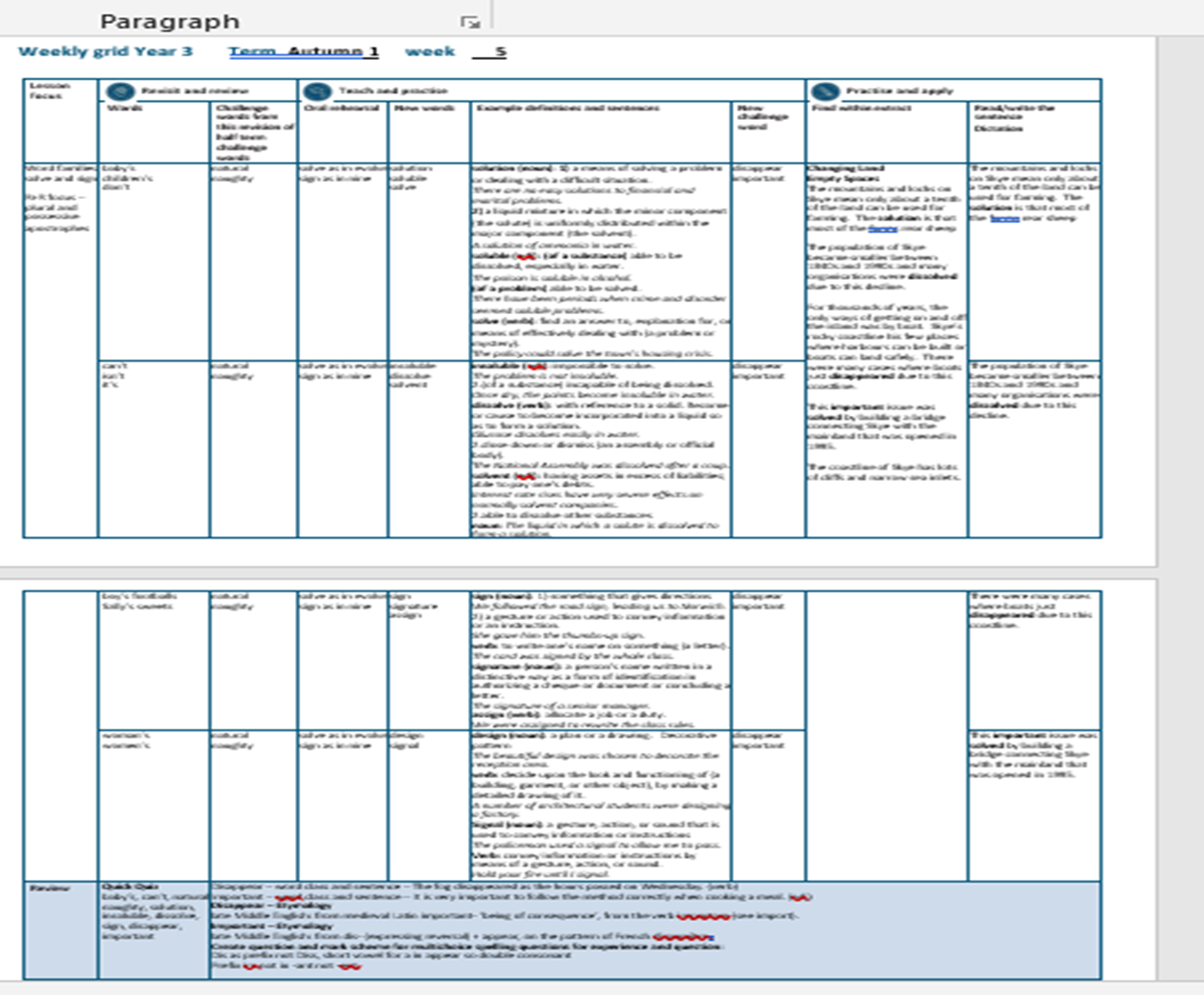 Let’s Revisit and Review…
Do you remember this challenge word?
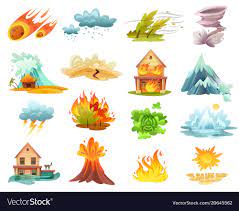 natural
ADJECTIVE
Definition - existing in or derived from nature; not made or caused by humankind.
Sharks have no natural enemies
_______
Do you remember this challenge word?
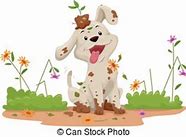 naughty
ADJECTIVE
Definition – (especially of a child) badly behaved; disobedient.
_______
You've been a really naughty puppy.
Plural and possessive apostrophes
a punctuation mark (‘) used to indicate either possession or the omission of letters or figures
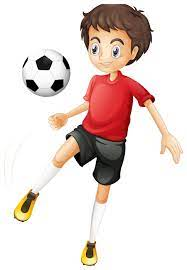 boy’s football
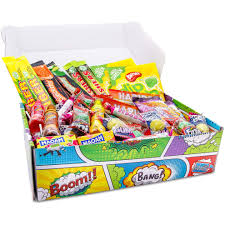 Sally’s sweets
Let’s Teach and Practise
Word families – solve and sign
solve Latin - loosensign Latin – mark or token
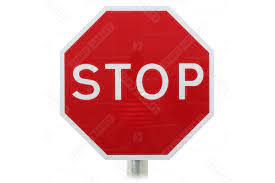 sign
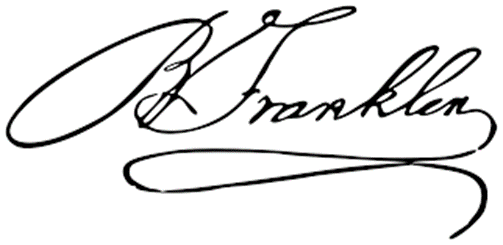 signature
tt
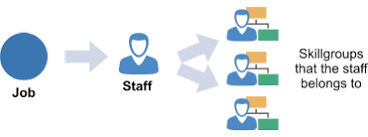 assign
sign
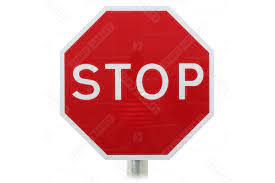 NOUN
Definition –gesture or action used to convey information or an instruction.
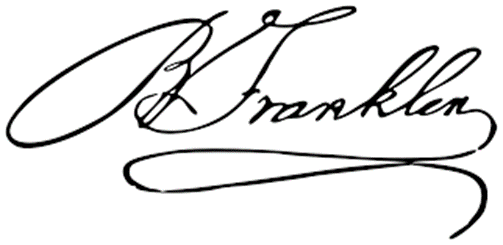 signature
NOUN
Definition - a person's name written in a distinctive way as a form of identification in authorising a cheque or document or concluding a letter.
assign
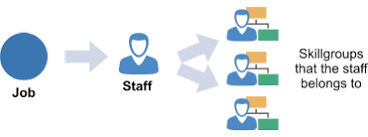 VERB
Definition - allocate (a job or duty).
____
The sign to give directions to the village hall was missing.
_________
Mr Smith’s signature was difficult to read.
______
Sally was to assign two boys to clear the garden shed.
New CHALLENGE words.
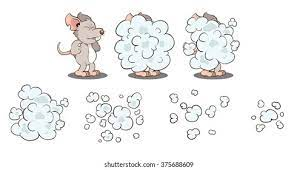 disappear
VERB
Definition - cease to be visible
The small mouse ran to disappear from the cat.
_________
important
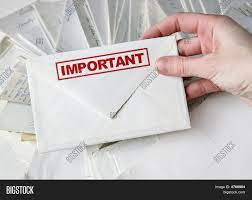 ADJECTIVE
Definition -of great significance or value
Sally had a very important meeting to attend at 10 o’clock.
_________
Let’s Practise and Apply.
Can you spot the spelling rule words and the challenge words?
Changing LandEmpty SpacesThe mountains and lochs on Skye mean only about a tenth of the land can be used for farming.  The solution is that most of the farms rear sheepThe population of Skye became smaller between 1840s and 1990s and many organisations were dissolved due to this decline.For thousands of years, the only ways of getting on and off the island was by boat.  Skye’s rocky coastline his few places where harbours can be built or boats can land safely.  There were many cases where boats just disappeared due to this coastline.This important issue was solved by building a bridge connecting Skye with the mainland that was opened in 1995.The coastline of Skye has lots of cliffs and narrow sea inlets.
Changing LandEmpty SpacesThe mountains and lochs on Skye mean only about a tenth of the land can be used for farming.  The solution is that most of the farms rear sheepThe population of Skye became smaller between 1840s and 1990s and many organisations were dissolved due to this decline.For thousands of years, the only ways of getting on and off the island was by boat.  Skye’s rocky coastline his few places where harbours can be built or boats can land safely.  There were many cases where boats just disappeared due to this coastline.This important issue was solved by building a bridge connecting Skye with the mainland that was opened in 1995.The coastline of Skye has lots of cliffs and narrow sea inlets.
Write this sentence as I dictate it to you.
[Speaker Notes: There were many case where boats just disappeared due to this coastline.]
Did you write it correctly?
Edit your work and make sure you have it correct.
Can you underline the spelling word that we have covered in this session?
There were many case where boats just disappeared due to this coastline.
Year 5  - Autumn 1
Week 5 - Thursday
[Speaker Notes: Revisit and review the words from Y2 and challenge words  – I say, we say, you say
Ask children to write words only in their spelling book

Introduce the new spelling rule

Children to write the new spelling rule words and challenge words into books when the sentences are shown with the spelling word missing.

Read the extract with the class as choral reading.  Practise model of prosody etc.

Ask children to find the spelling words from the session in the text.

Then read allowed the chosen sentence for children to write fully in their books.

Show the extract and ask children to then edit their work to check they were correct in their dictation.]
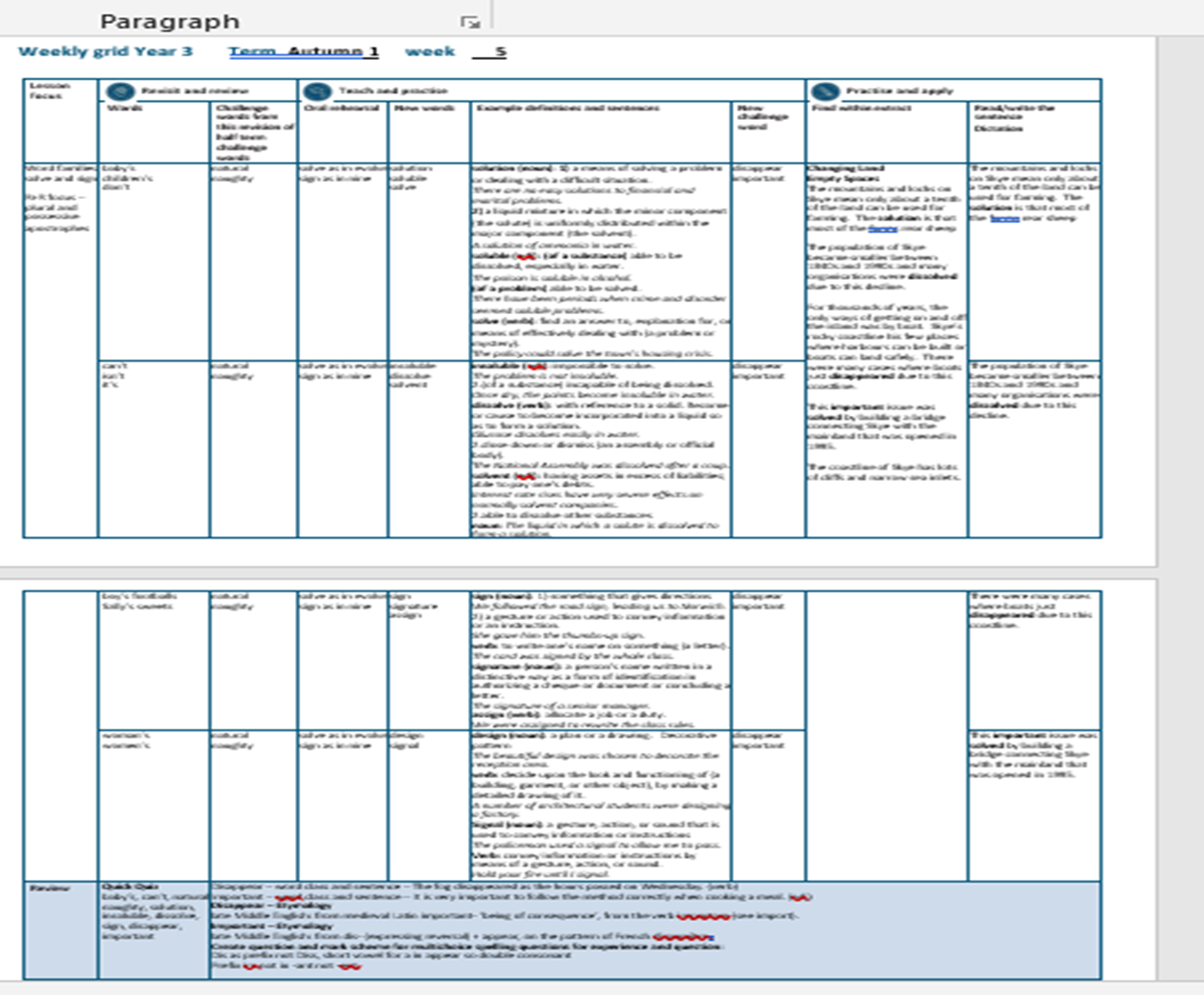 Let’s Revisit and Review…
Do you remember this challenge word?
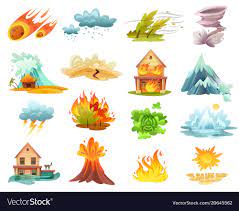 natural
ADJECTIVE
Definition - existing in or derived from nature; not made or caused by humankind.
Sharks have no natural enemies
_______
Do you remember this challenge word?
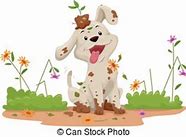 naughty
ADJECTIVE
Definition – (especially of a child) badly behaved; disobedient.
_______
You've been a really naughty puppy.
Plural and possessive apostrophes
a punctuation mark (‘) used to indicate either possession or the omission of letters or figures
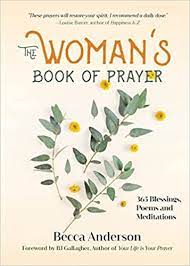 woman’s
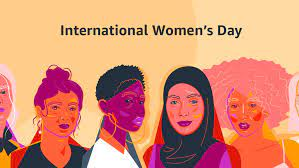 women’s
Let’s Teach and Practise
Word families – solve and sign
solve Latin - loosensign Latin – mark or token
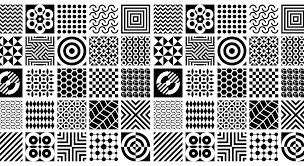 design
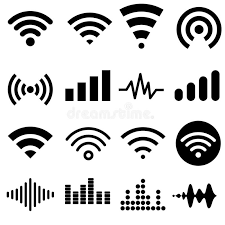 signal
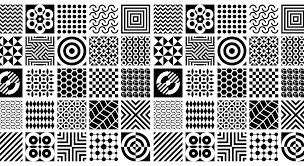 design
NOUN
Definition – (noun) a plan or a drawing
signal
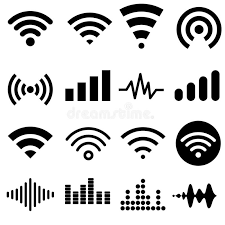 NOUN
Definition – a gesture, action or sound that is used to convey information or instructions
______
The beautiful design was chosen to decorate the reception area.
The police officer used a signal to allow me to pass.
______
New CHALLENGE words.
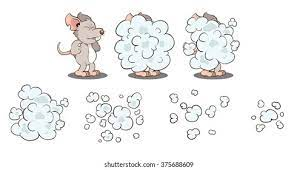 disappear
VERB
Definition - cease to be visible
The small mouse ran to disappear from the cat.
_________
important
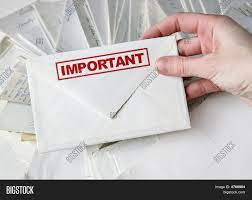 ADJECTIVE
Definition -of great significance or value
Sally had a very important meeting to attend at 10 o’clock.
_________
Let’s Practise and Apply.
Can you spot the spelling rule words and the challenge words?
Changing LandEmpty SpacesThe mountains and lochs on Skye mean only about a tenth of the land can be used for farming.  The solution is that most of the farms rear sheepThe population of Skye became smaller between 1840s and 1990s and many organisations were dissolved due to this decline.For thousands of years, the only ways of getting on and off the island was by boat.  Skye’s rocky coastline his few places where harbours can be built or boats can land safely.  There were many cases where boats just disappeared due to this coastline.This important issue was solved by building a bridge connecting Skye with the mainland that was opened in 1995.The coastline of Skye has lots of cliffs and narrow sea inlets.
Changing LandEmpty SpacesThe mountains and lochs on Skye mean only about a tenth of the land can be used for farming.  The solution is that most of the farms rear sheepThe population of Skye became smaller between 1840s and 1990s and many organisations were dissolved due to this decline.For thousands of years, the only ways of getting on and off the island was by boat.  Skye’s rocky coastline his few places where harbours can be built or boats can land safely.  There were many cases where boats just disappeared due to this coastline.This important issue was solved by building a bridge connecting Skye with the mainland that was opened in 1995.The coastline of Skye has lots of cliffs and narrow sea inlets.
Write this sentence as I dictate it to you.
[Speaker Notes: This important issue was solved by building a bridge connecting Skye with the mainland that was opened in 1995.]
Did you write it correctly?
Edit your work and make sure you have it correct.
Can you underline the spelling word that we have covered in this session?
This important issue was solved by building a bridge connecting Skye with the mainland that was opened in 1995.
Year 5  - Autumn 1
Week 5 - Friday
[Speaker Notes: Click through the slides for all the R+R words for the week (both the focus and the challenge words)
Click through the slides for all the new learning this week]
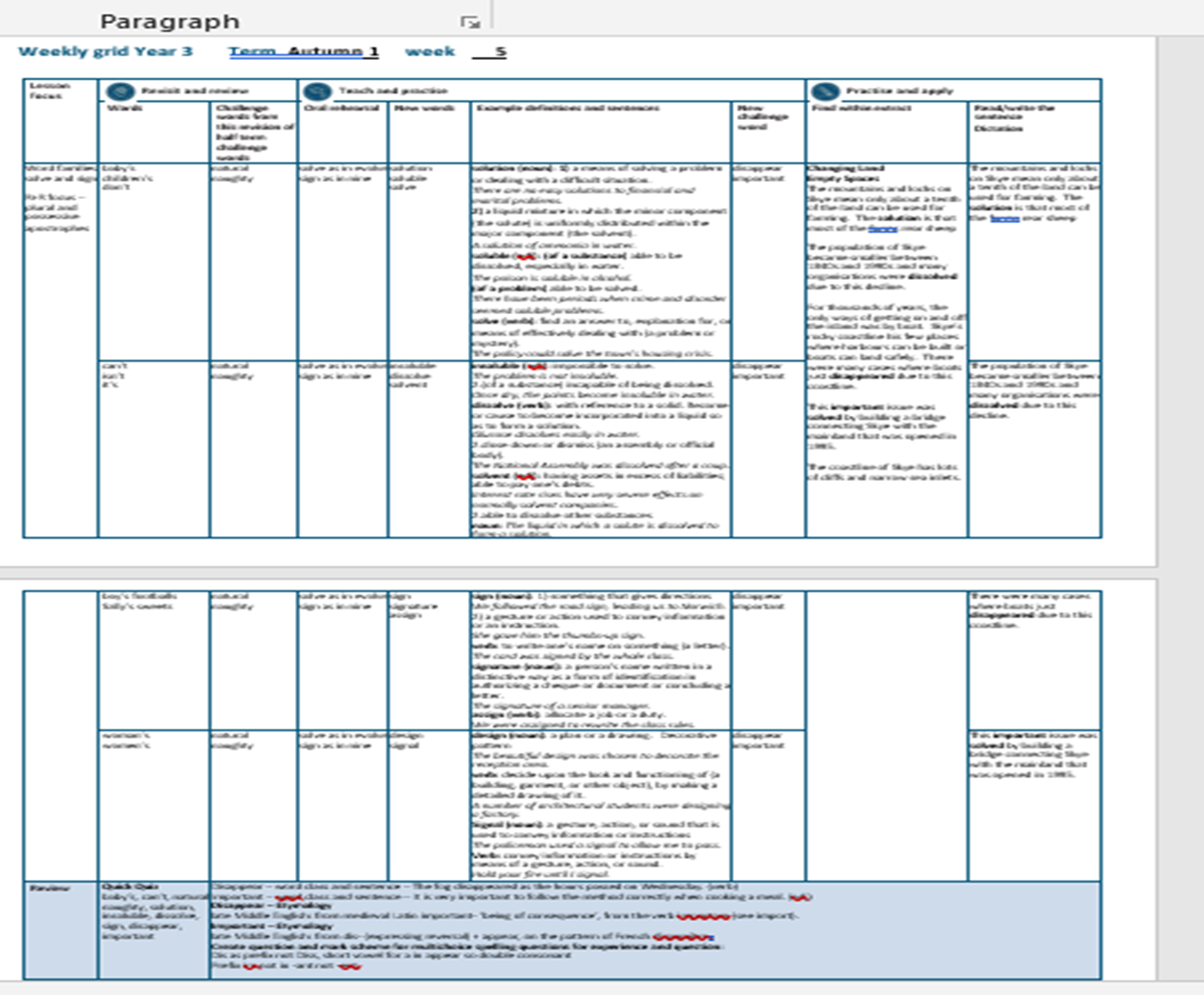 Let’s Revisit and Review…
[Speaker Notes: Click through the slides for all the R+R words for the week (both the focus and the challenge words)
Click through the slides for all the new learning this week]
Old challenge words…
natural
naughty
Old spelling rule words…
baby’s
children’s
don’t
can’t
isn’t
it’s
boy’s footballs
Sally’s sweets
woman’s
women’s
New spelling rule words…
solution
soluble
solve
insoluble
dissolve
solvent
sign
signature
assign
design
signal
New challenge words…
disappear
important
Quick Quiz time…
[Speaker Notes: baby’s, can’t, natural, naughty, solution, insoluble, dissolve, sign, disappear, important]
Did you get them correct?
Edit your work.

baby’s, can’t, natural, naughty, solution, insoluble, dissolve, sign, disappear, important
[Speaker Notes: Say these words for the quiz
Medal, bored, straight, favourite,
Rough, enough, through, borough, peculiar, occasion]
Word class time…
The small mouse ran to disappear from the cat.
determiner adjective noun verb preposition verb preposition determiner noun
Sally had a very important meeting to attend at 10 o’clock.
Proper noun verb determiner intensifier adjective noun preposition verb preposition noun noun
Etymology 

The history of a word….
Disappear – Etymology
late Middle English: from medieval Latin important- ‘being of consequence’, from the verb importare (see import).

Important – Etymology
late Middle English: from dis- (expressing reversal) + appear, on the pattern of French disparaître .
Let’s investigate….

Knowledge and experiment?
Words linked to disappear…
vanish
pass from sight
cease to be visible
vanish from sight
recede from view
be lost to view/sight
fade
fade/melt away
withdraw
depart
retire
retreat
go
pass
ebb
wane
dissipate
be dispelled
Words linked to important…
 main
chief
principal
key
major
salient
prime
dominant
foremost
supreme
predominant
paramount
overriding
cardinal
crucial
vital
indispensable
critical
essential
significant
urgent
central
fundamental
basic
number-one
of value
valuable
valued
useful
of use
beneficial
necessary
of the essence
of concern
of interest
relevant
pertinent
material
germane
Common errors with disappear and important:
disappear
dis as prefix, not Diss, short vowel for a in appear (double consonant) - disappear
important
Prefix im not in and –ant not –ent - important